Склоновый рельеф.
Гравитация, перенос, аккумуляция, денудация
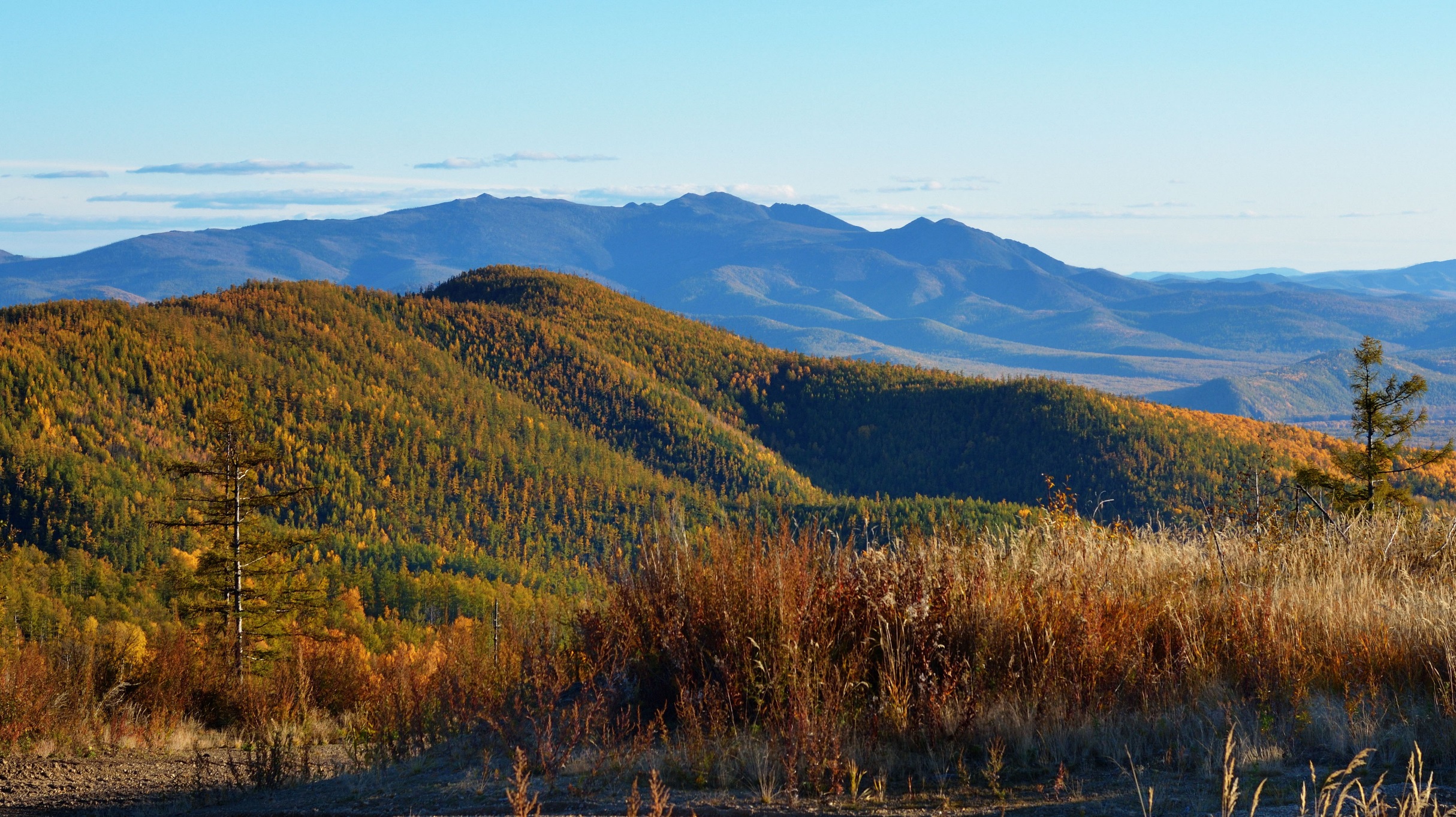 Горный рельеф. Склоны крутые и пологие
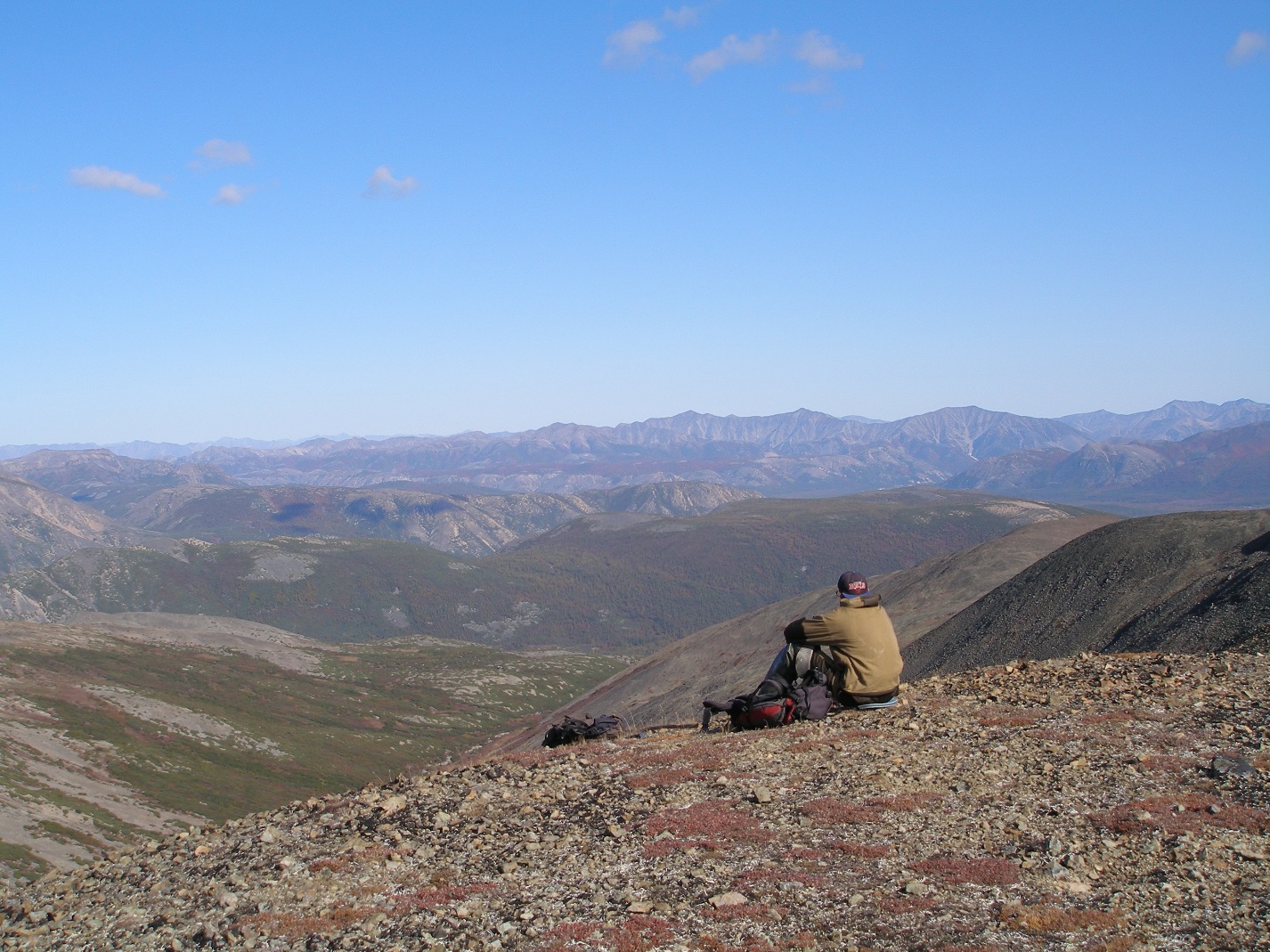 Горный интенсивно расчлененный рельеф. Кавказ, Кабардино-Балкария, на границе с Грузией
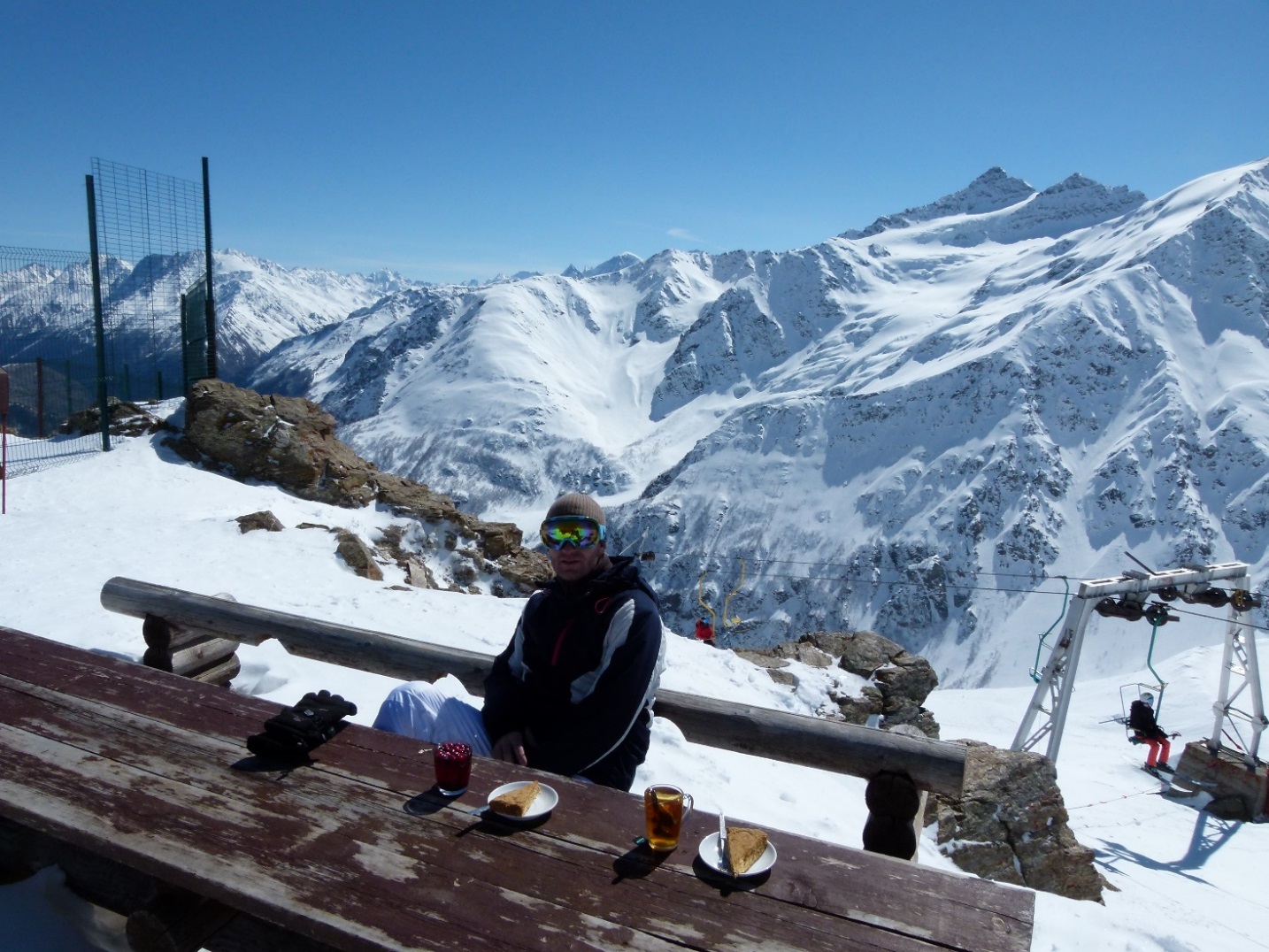 Горный интенсивно расчлененный рельеф. Кавказ, Кабардино-Балкария. Вид с горы Чегет (слева), склон Эльбруса (справа)
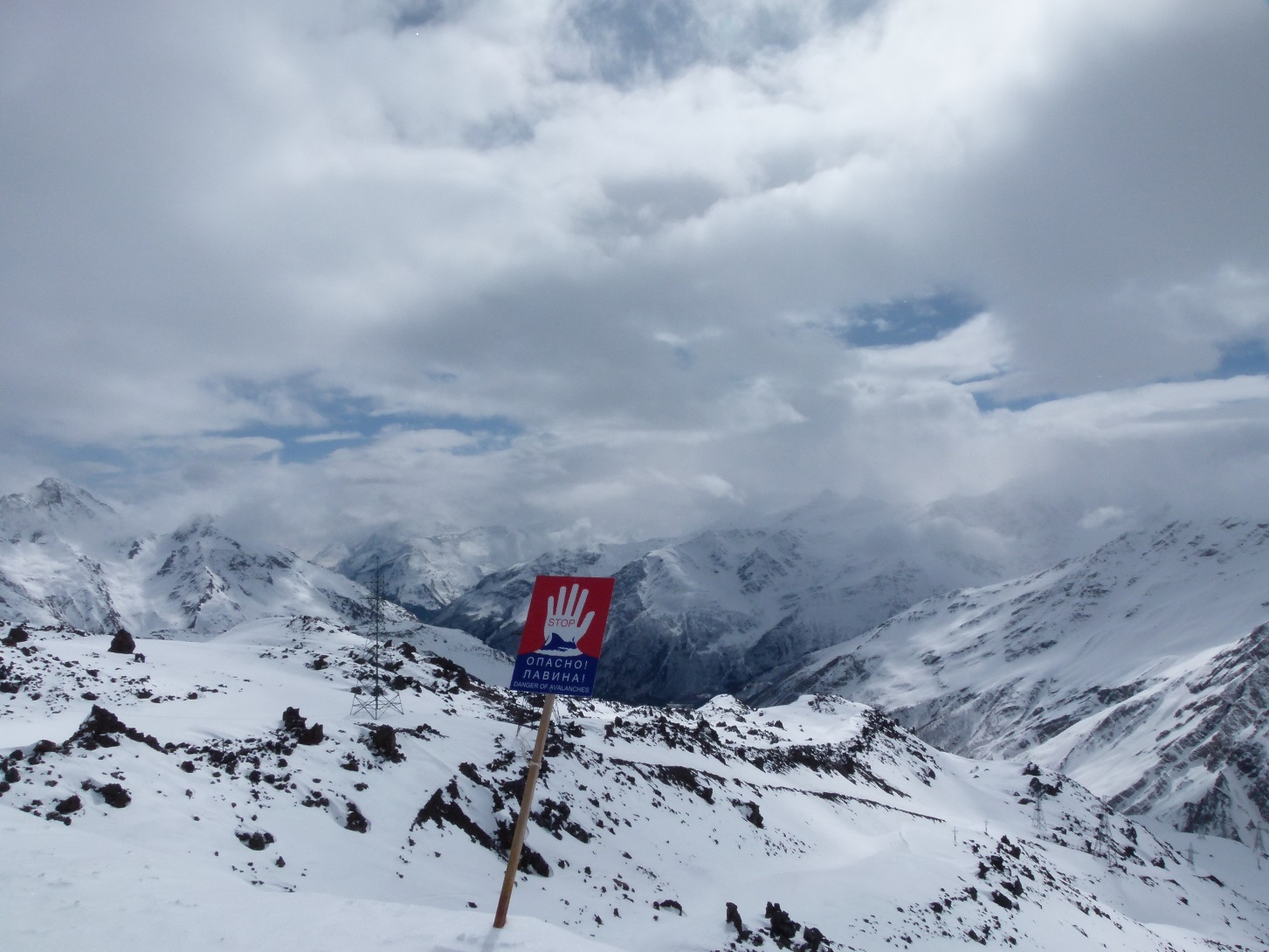 Склоновые процессыМорозное выветривание, перемещение глыб и обломков
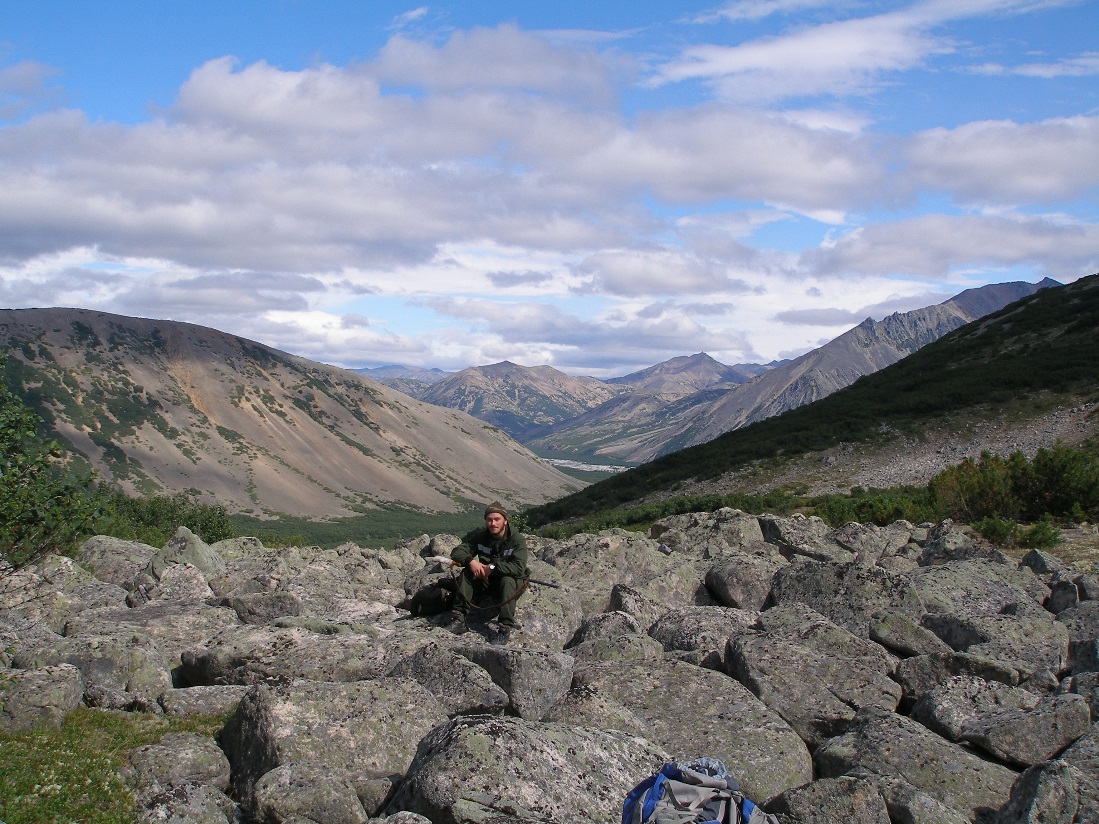 Сочетание пологих плато и крутосклонных горных форм. Армения, Гегард
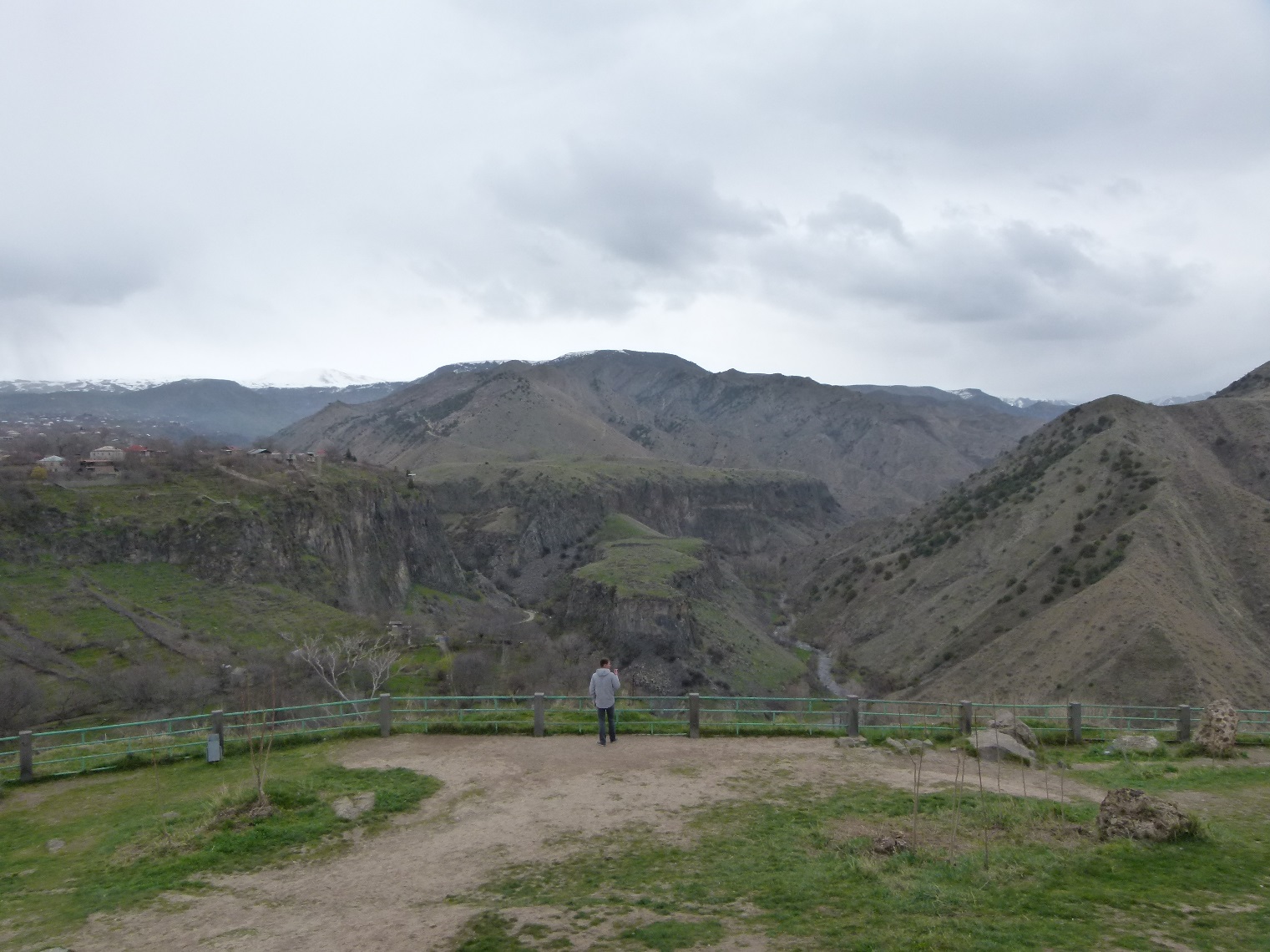 Препарированные формы. Предгорья Кавказа. Слева – Пятигорск, справа - Железноводск
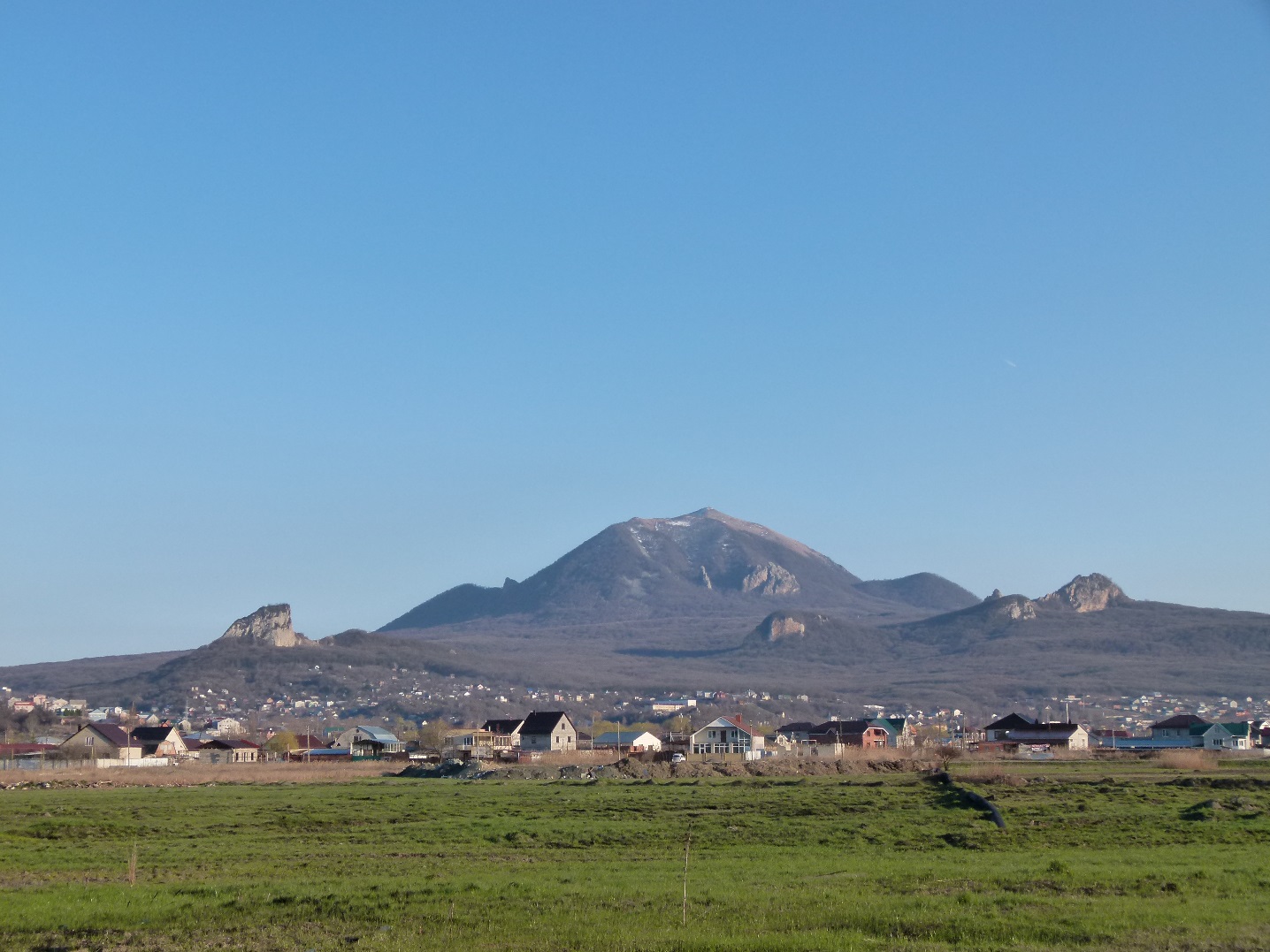 Горы аридной зоны
Избирательная эрозия и денудация. Иордания
Крутосклонный каменистый рельеф. Оман
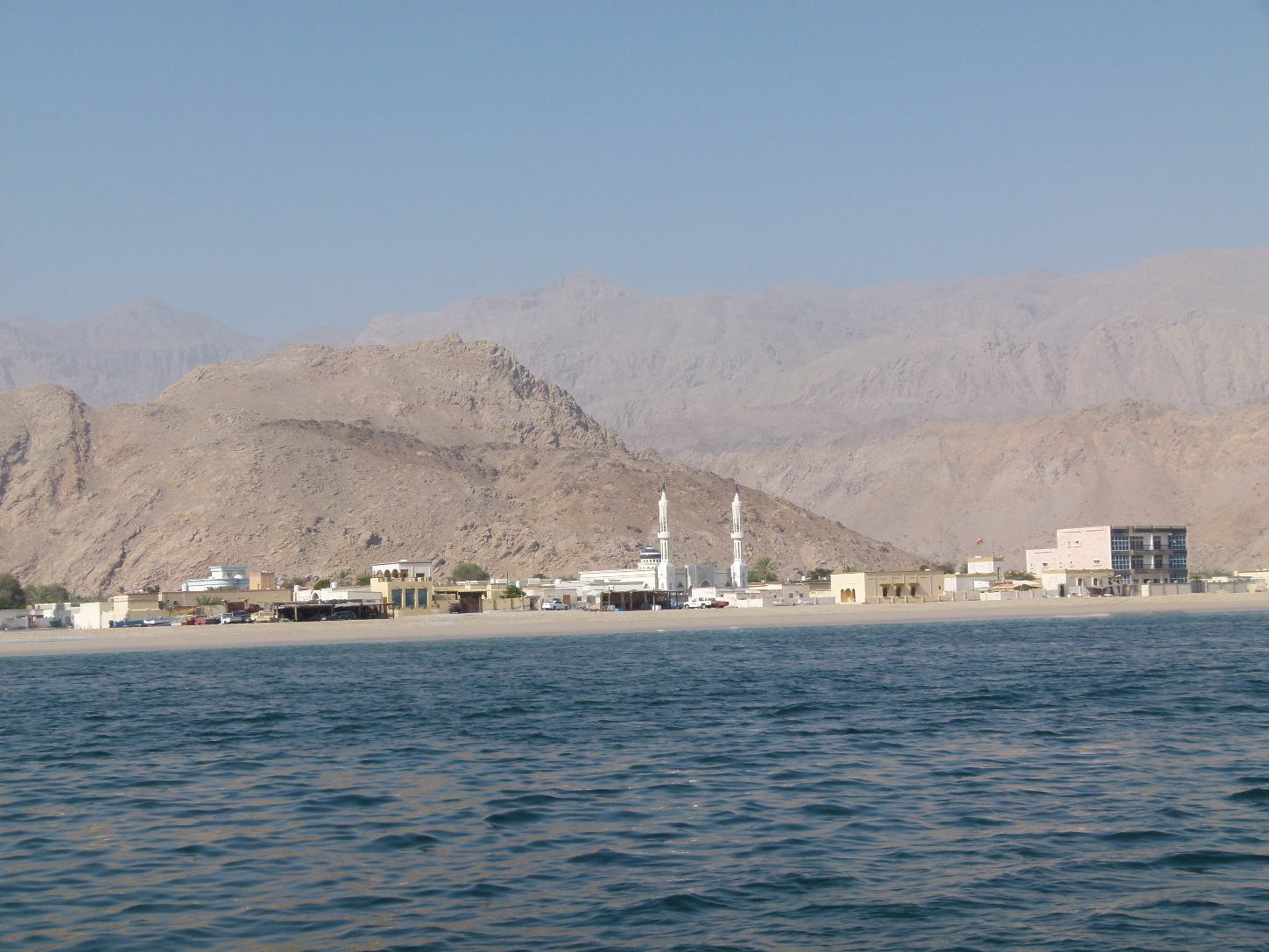 Влияние неотектонических движений
Сочетание рельефа крутых гор и долин (горстов и грабенов). Индонезия, о. Сулавеси
Рельеф плато (Израиль, Мертвое море). Результат тектонического подъема
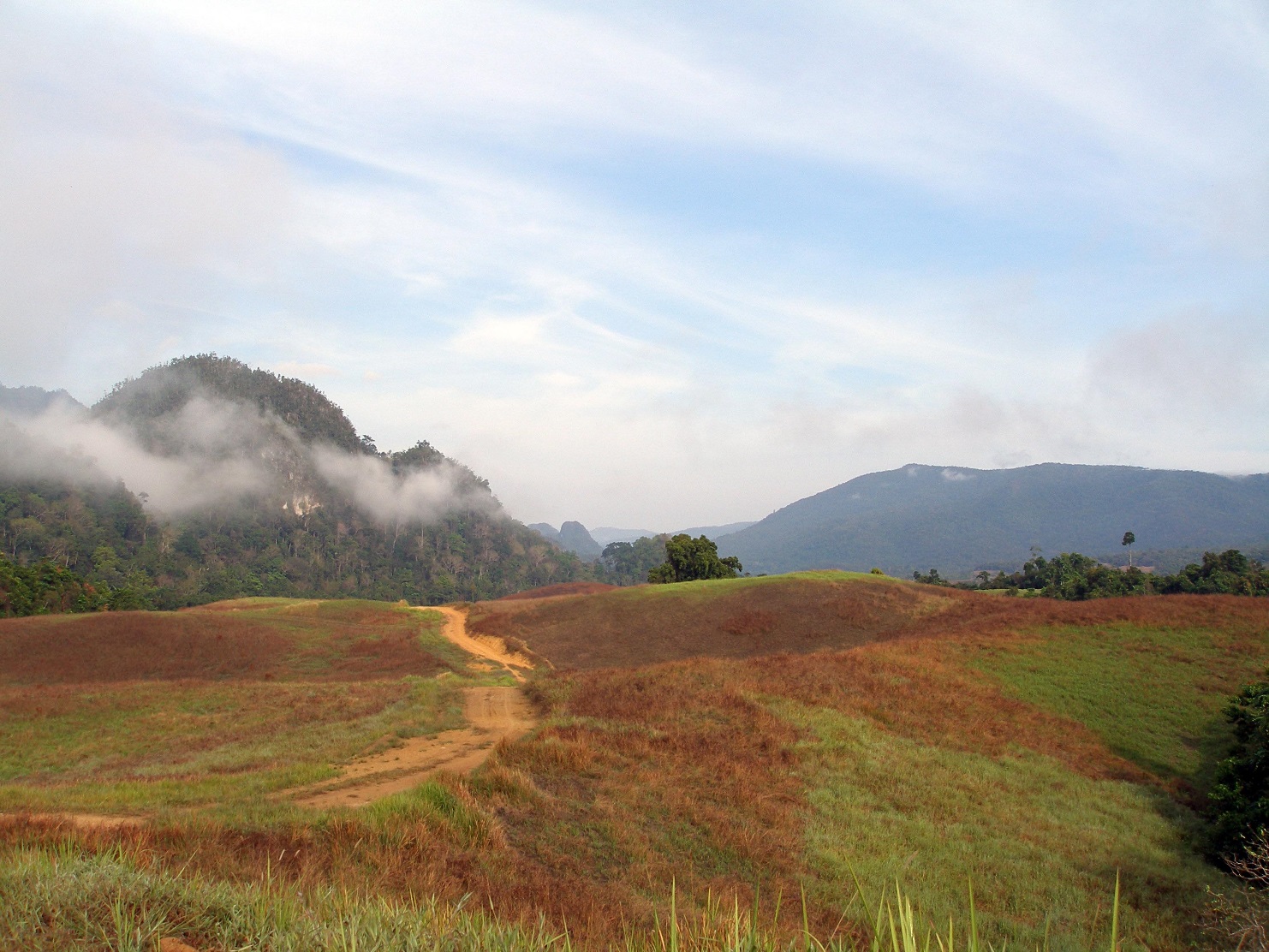 Низкогорный рельеф. Енисейский кряж, Красноярский край
Предгорья Зеравшанского хребта. Узбекистан
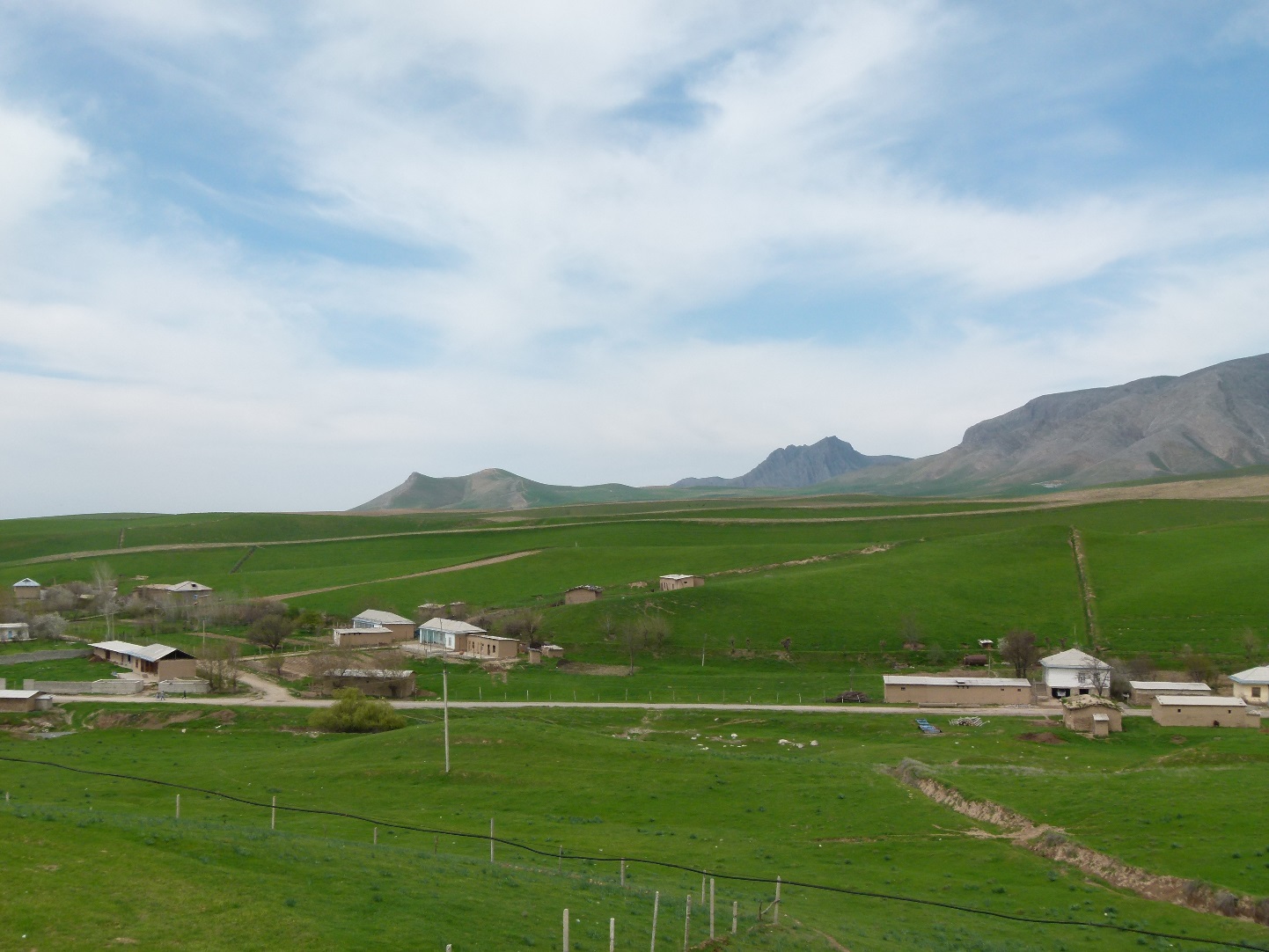 Низкогорный рельеф. Район Красноярска
Предгорья Кавказа. Кисловодск
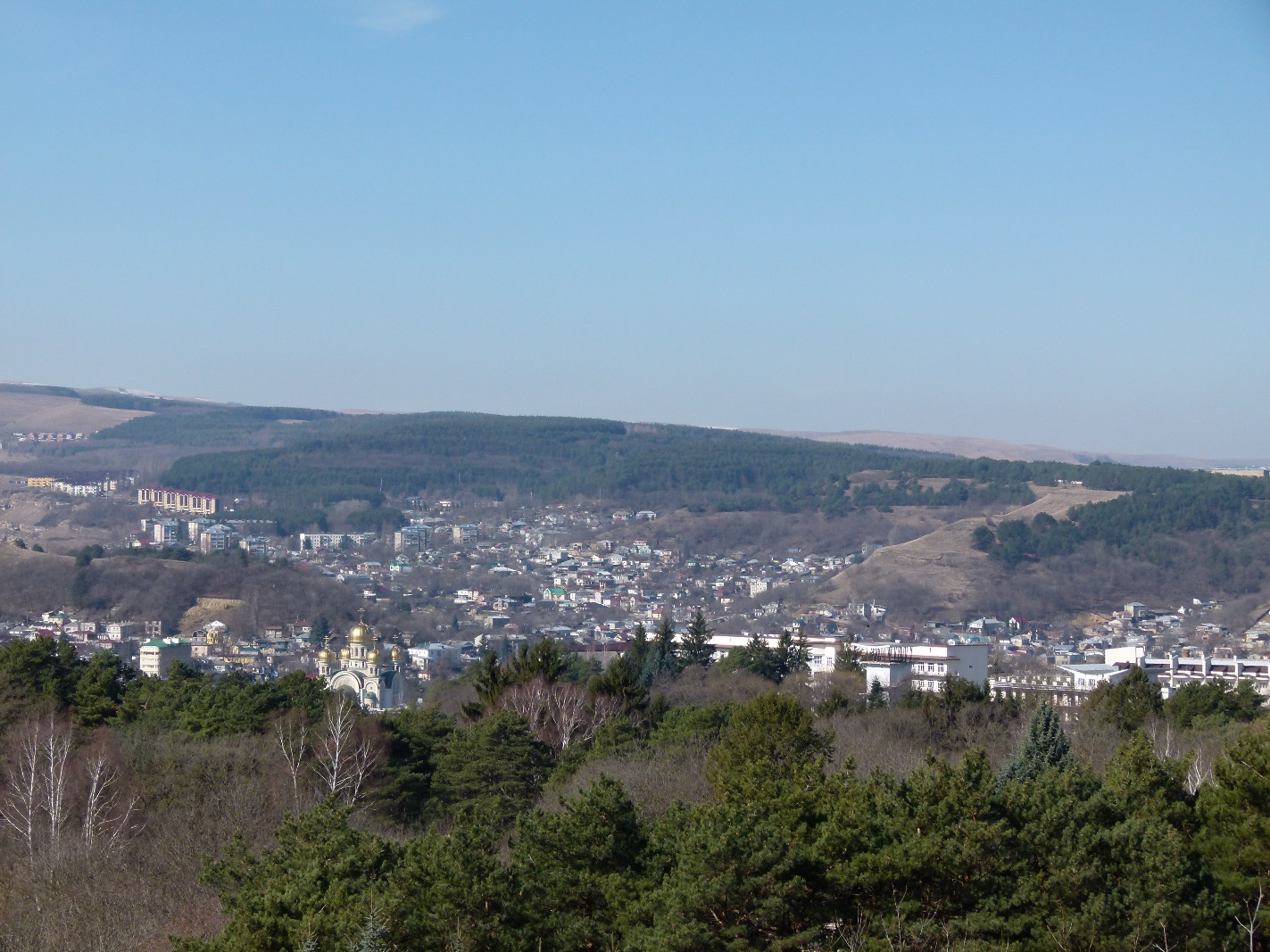 Карстовый рельеф, импактный рельеф
Сталактиты на скалах, о. Бутон, Индонезия
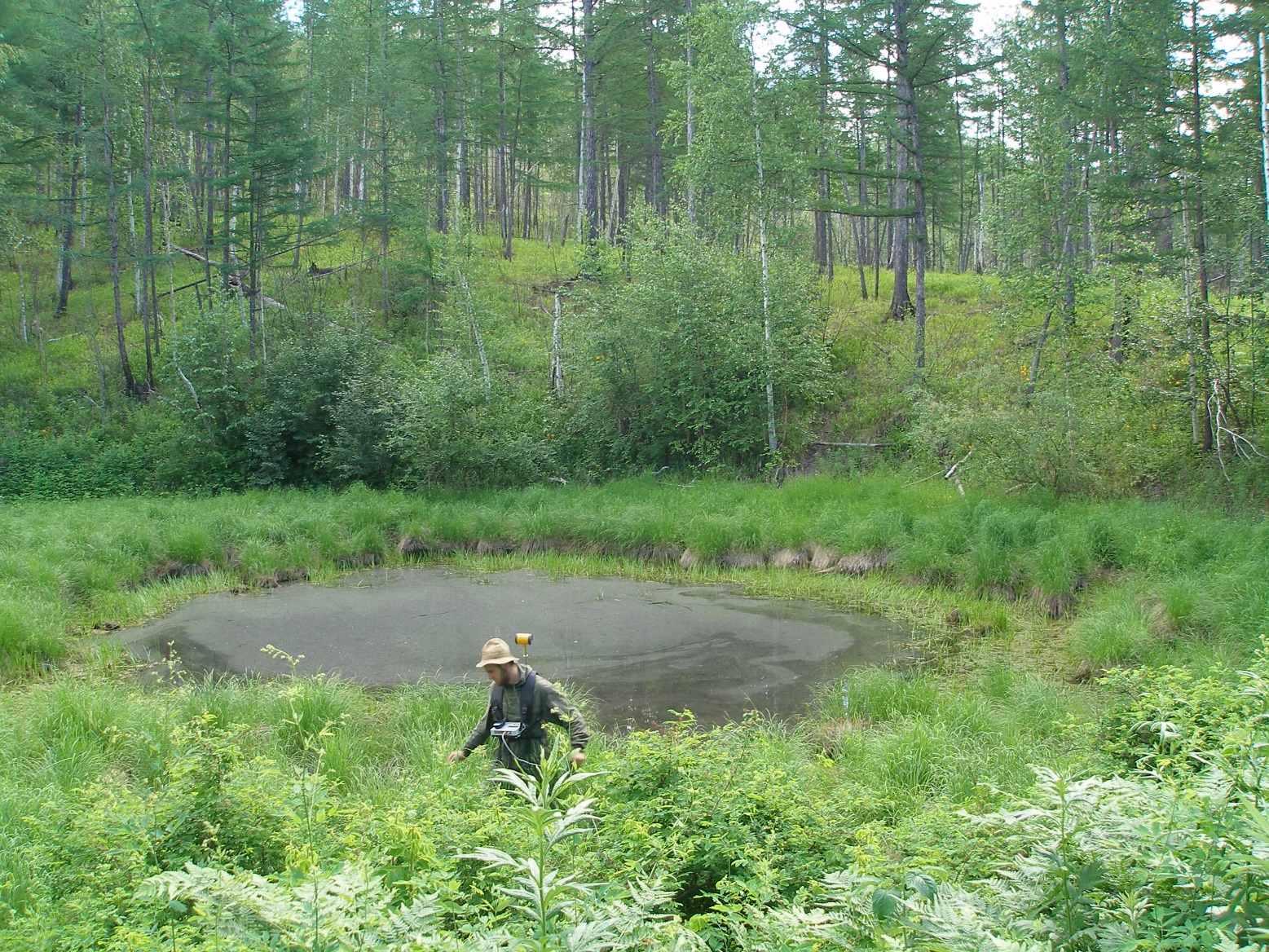 Метеоритный кратер, Хабаровский край
Взрывной, аккумулятивный
Выщелачивание, аккумуляция
Дефляция (ветровая эрозия, коррозия)
Барханы
Узбекистан. Выветривание гранитов
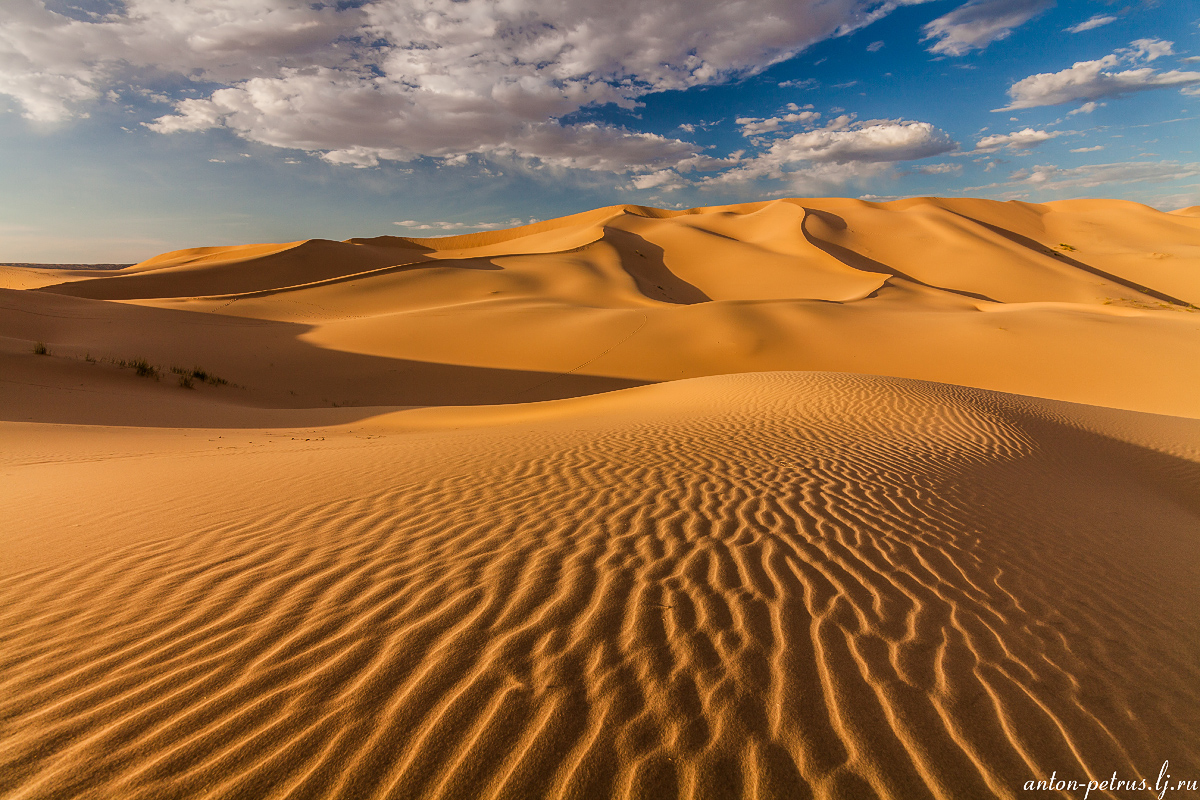 Антропогенный
Петра, Иордания. XII в. до н.э.
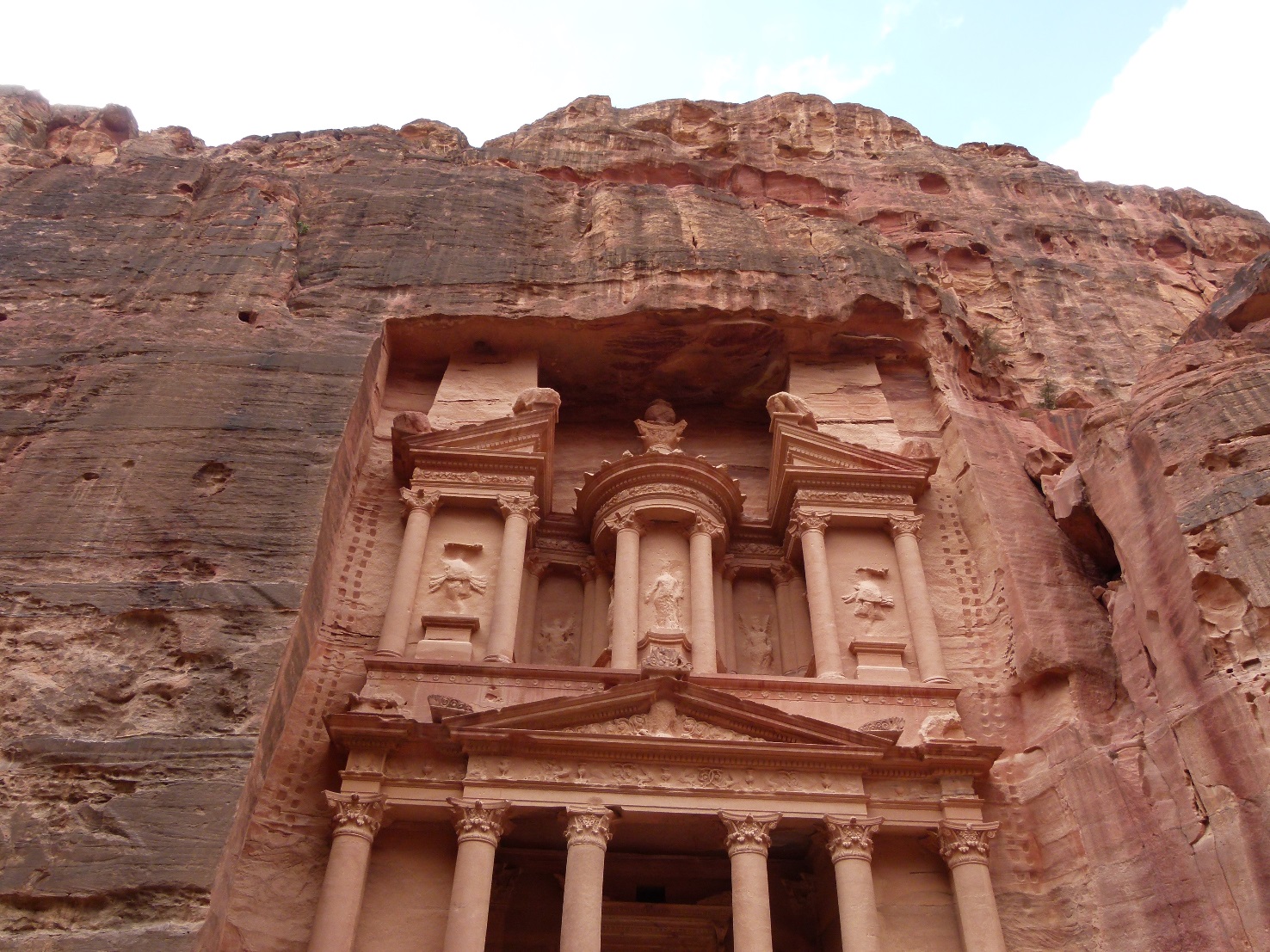 Денудация, аккумуляция
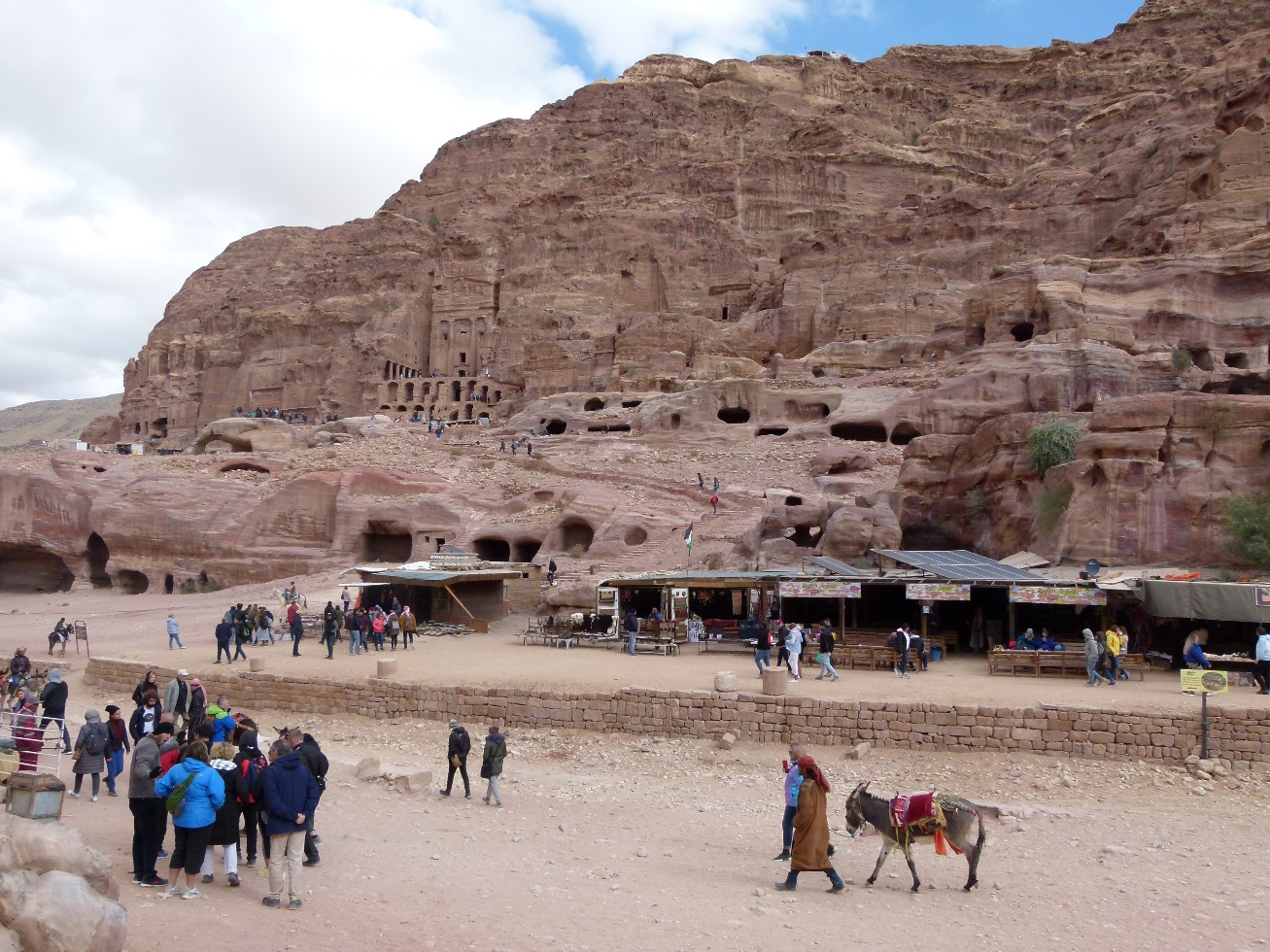 Человек «вписывается» в рельеф и меняет его
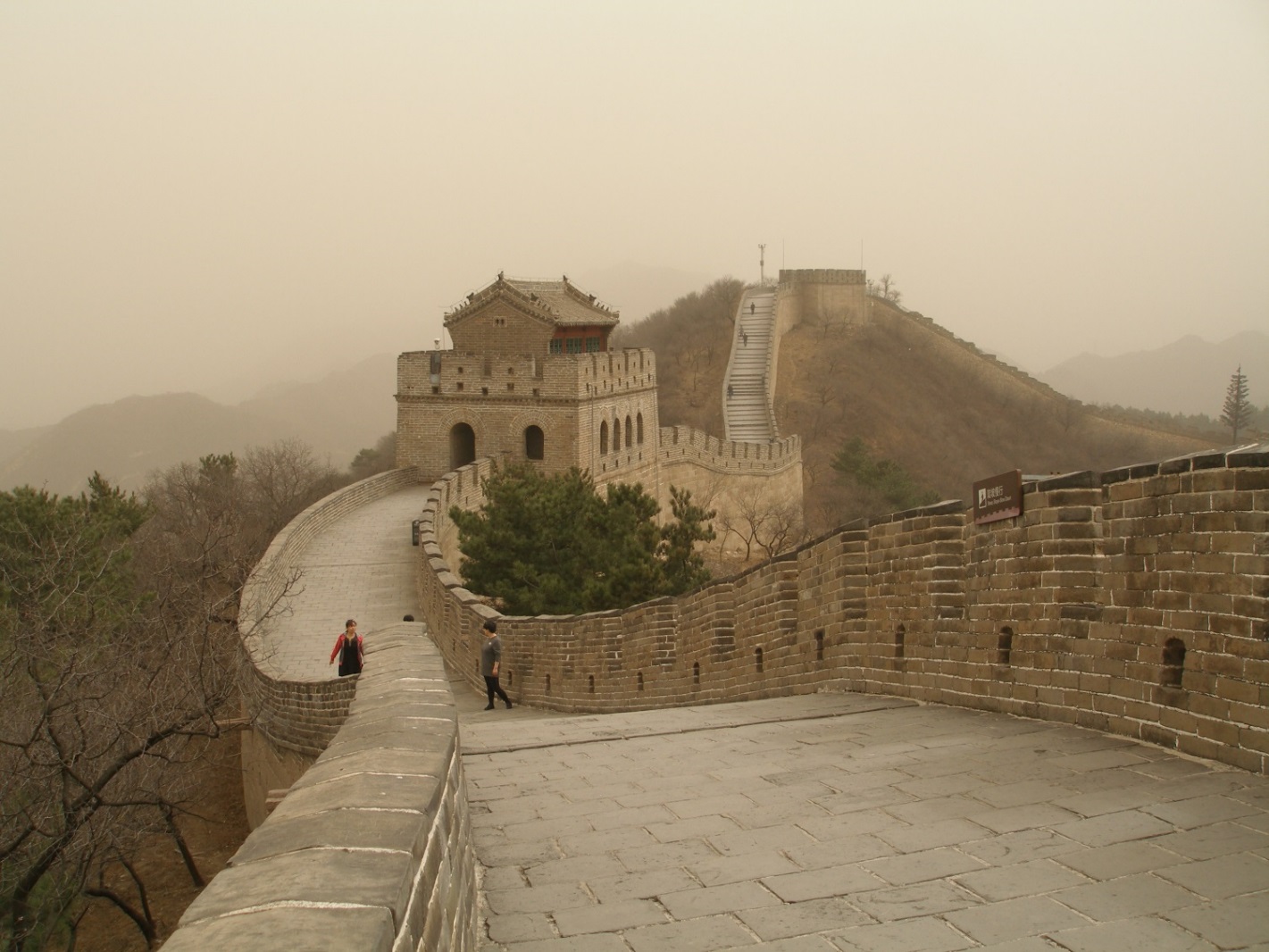 Армения. Храмовый комплекс Гегард (1215г)
Великая китайская стена III в. до н.э.
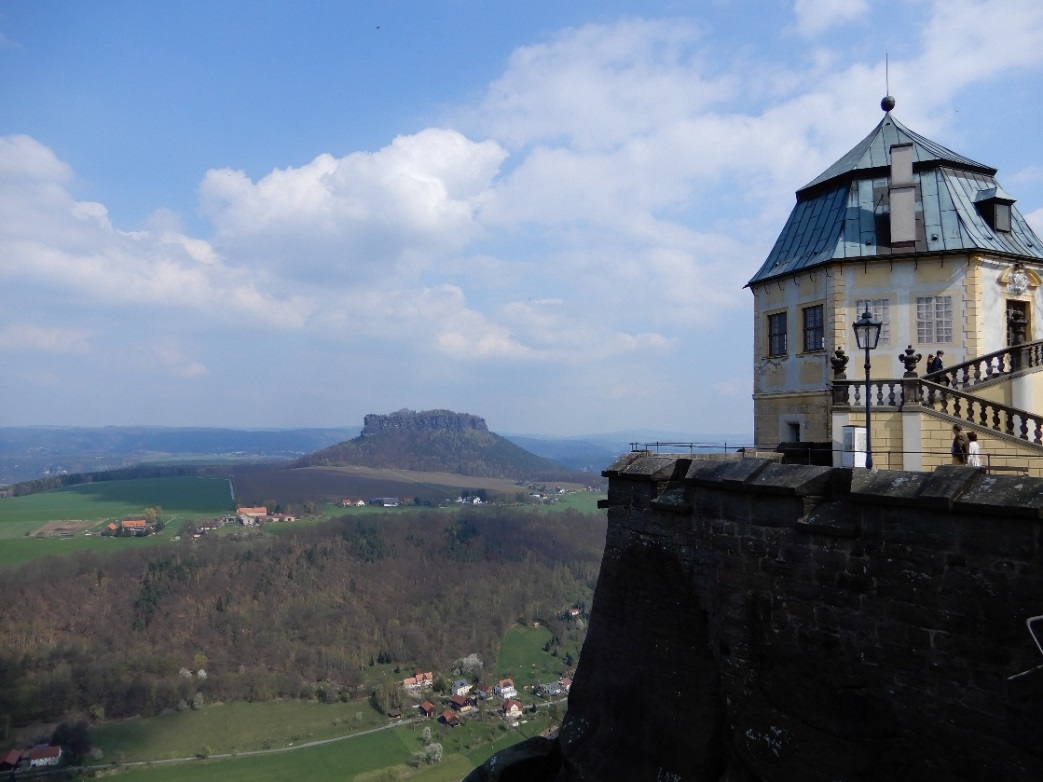 Кенингштайн, Саксония, Германия
Обронительные сооружения
Зальцбург, Австрия
Голубац, Сербия
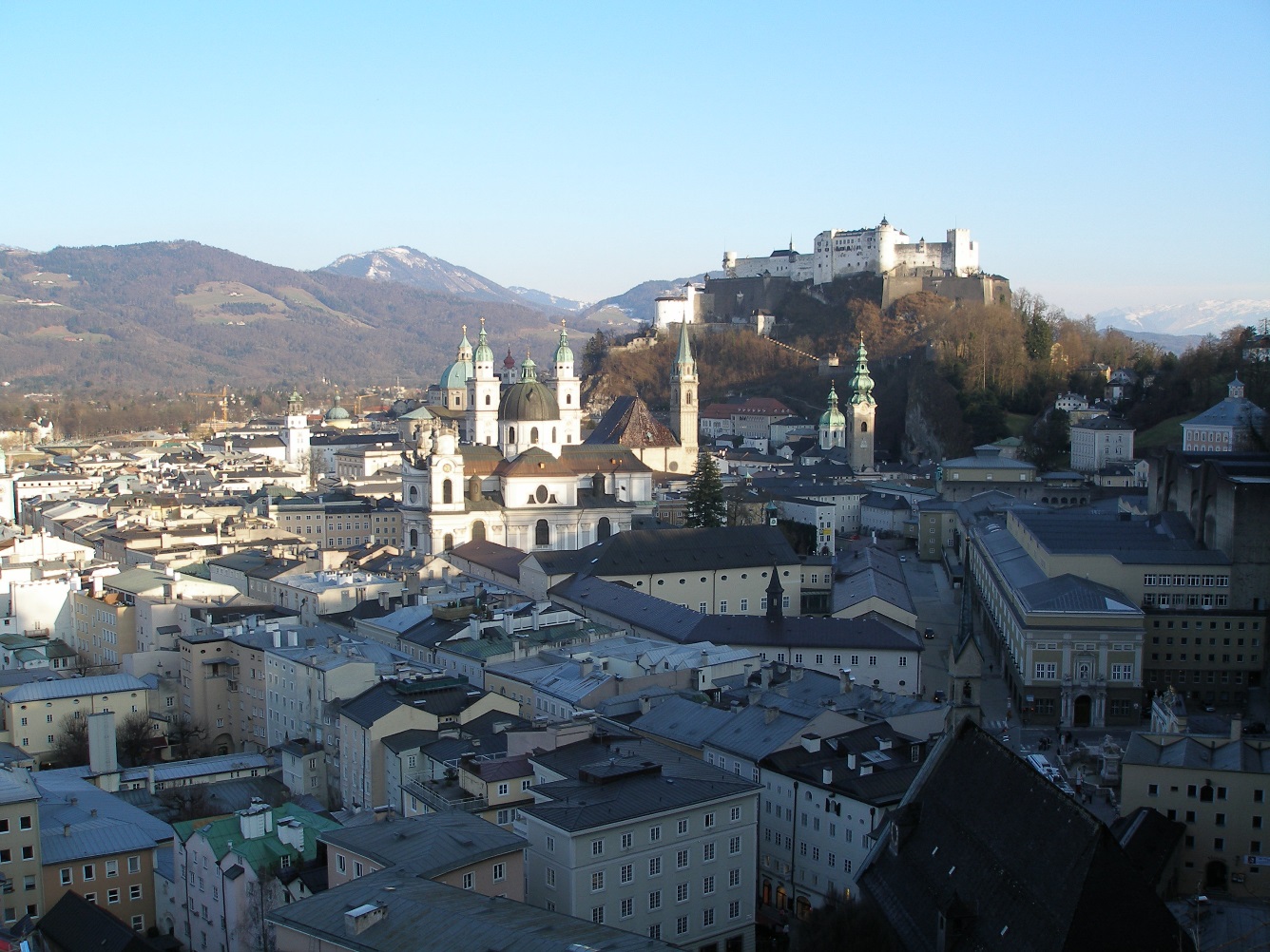 Стокгольм – город на островах
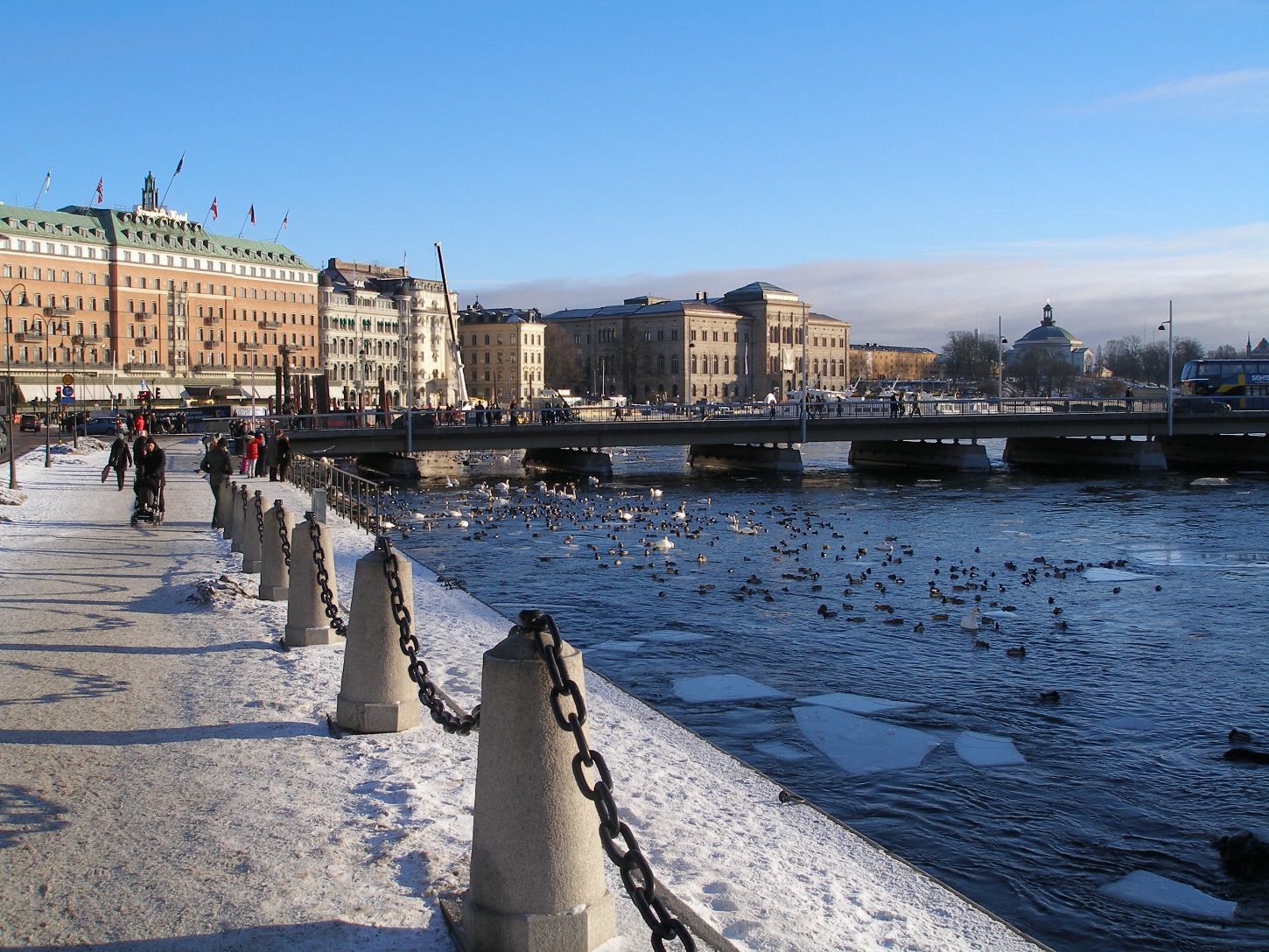 «Облагораживание» ландшафта.
Россия, Кисловодск
Япония, Камакура
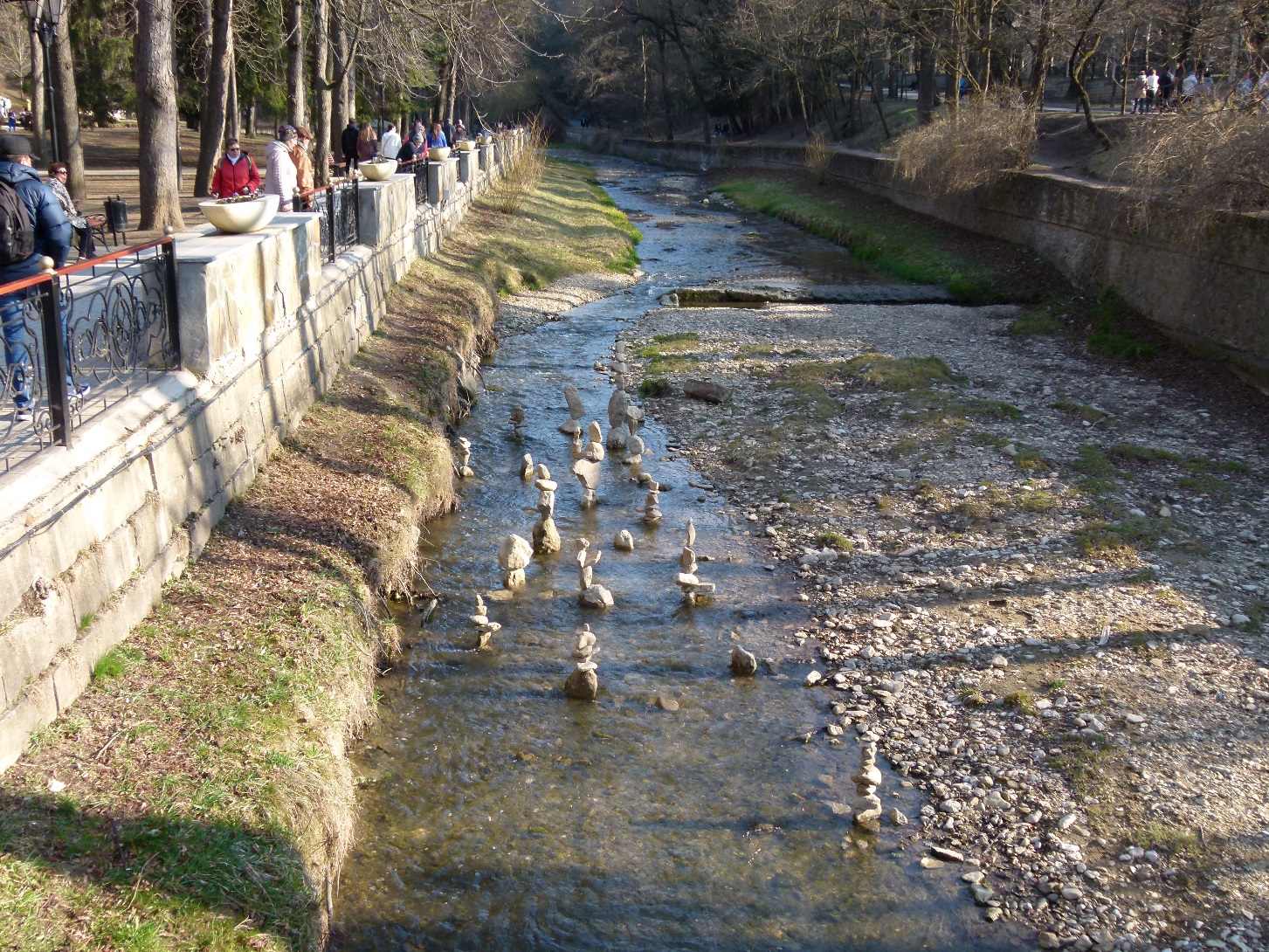 «Вписывание» инфраструктуры и городов в ландшафт
Дорога вдоль Дуная в Сербии, на границе с Румынией
Гонконг, Китай. Между морем и горами
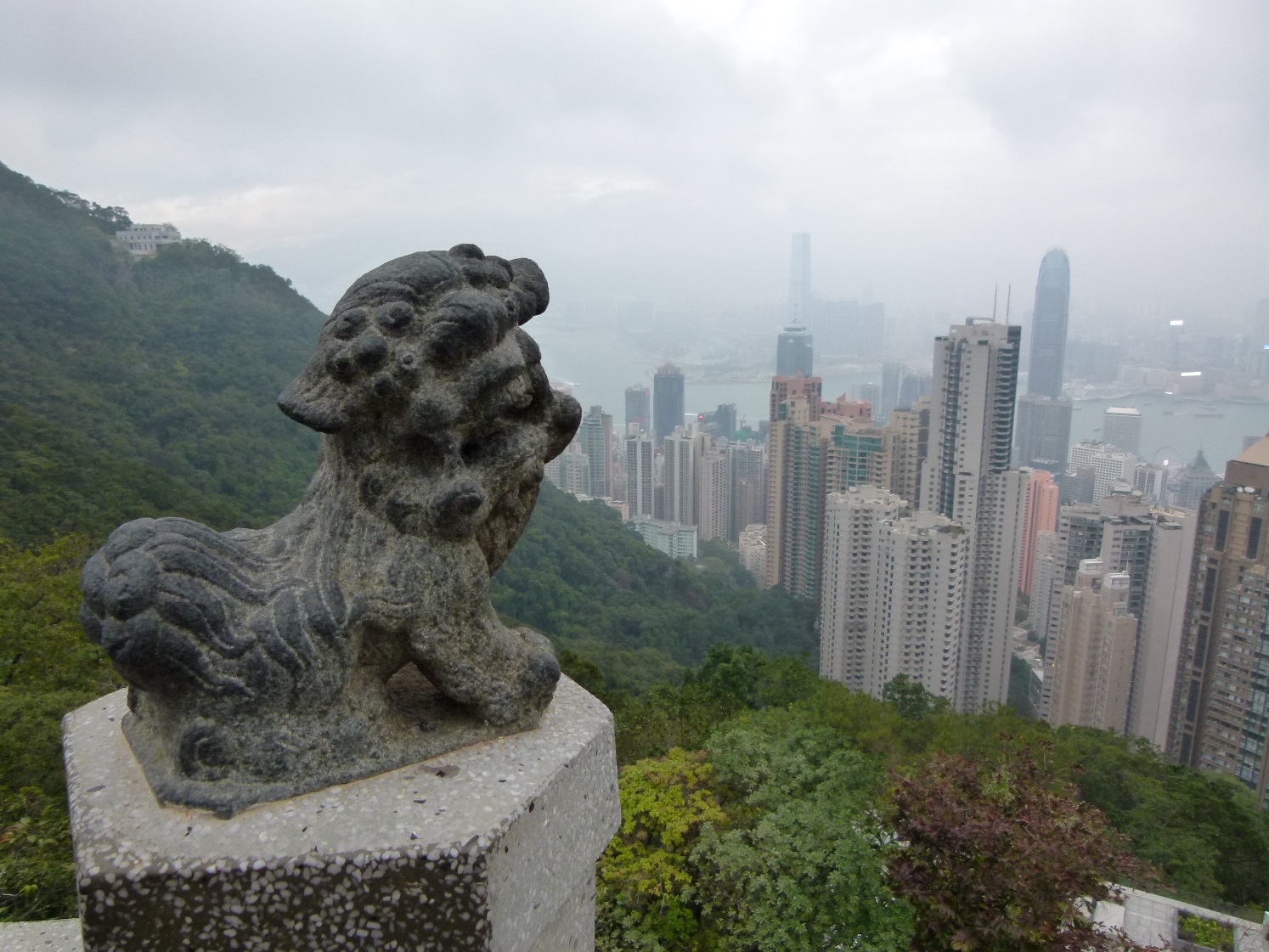 Карьер месторождения Олимпиаднинское, Красноярский край
Перемытые старателями долины рек. Магаданская область
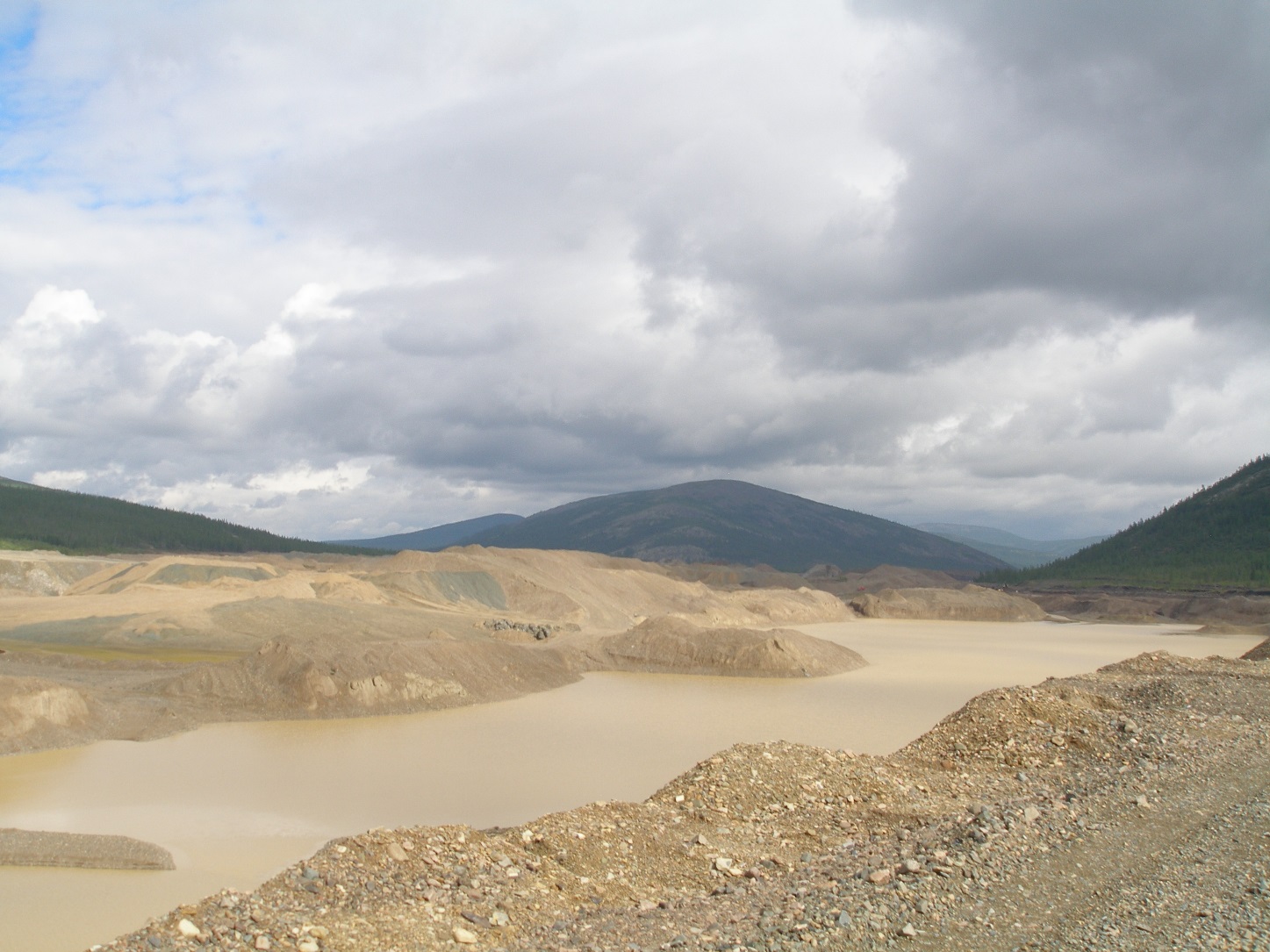